European Urban Initiative
Pia Laurila | DG REGIO – European Commission
Coordinators’ & Action Leaders’ Meeting
European Urban Initiative (EUI) of the post-2020 Cohesion Policy
Strands/activity areas
Objectives
Strengthen integrated and participatory approach to sustainable urban development
Provide a stronger link to EU policies, in particular to Cohesion Policy
 Addressing fragmentation of support offered to cities under Cohesion Policy
Beneficiaries
All EU urban areas; shall support Urban Agenda for the EU; upon request, support for inter-governmental cooperation on urban matters
Support of innovative actions
Support of capacity and knowledge building, policy development and communication
Cohesion Policy support to cities in 2021-2027 and the ambition of EUI
Urban support tools of Cohesion Policy part of EUI in post-2020 period:
Investments in sustainable urban development
Minimum 6% of ERDF to sustainable urban development at Member State
   level (‘Article 9 cities’)
Policy Objective (5) Europe closer to citizens
European Urban Initiative 
More coherent support to cities to overcome current fragmented landscape of various initiatives, programmes & instruments in support of cities under Cohesion Policy
Support of the Urban Agenda for the EU and intergovernmental cooperation on urban matters
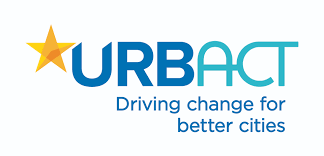 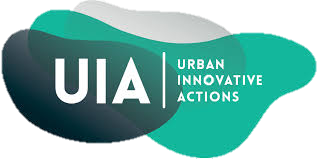 URBACT IV
complementing*
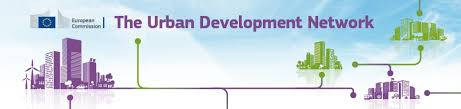 Intergovernmental cooperation 
on urban matters
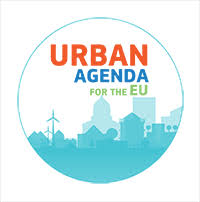 DGUM
UDG
*URBACT IV under European Territorial Cooperation regulation 
  of post-2020 Cohesion Policy
EUI strands/activity areas
Support of innovative actions
Next ‘generation’ of Urban Innovative Actions
Assessment study on-going (surveys open until 5 June) – results in 2nd half of 2020 
Support of capacity and knowledge building, policy development and communication
Capacity building: peer learning; Urban Development Network-type of capacity building; link with URBACT IV (networks of cities); 
Knowledge building, policy development and communication: capitalisation of knowledge in support of policymaking; National Contact Points; Knowledge Sharing Platform (web-portal); communication & dissemination
Work-in-progress!
EUI strands/activity areas - modus operandi
The aim is to systematically involve in activities of EUI 
actors from Innovative Actions, URBACT, Article 9 / sustainable urban development of ERDF* and Urban Agenda for the EU as well as to build on their knowledge/policy/action outputs
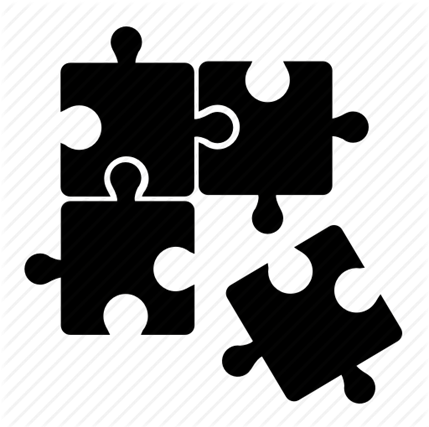 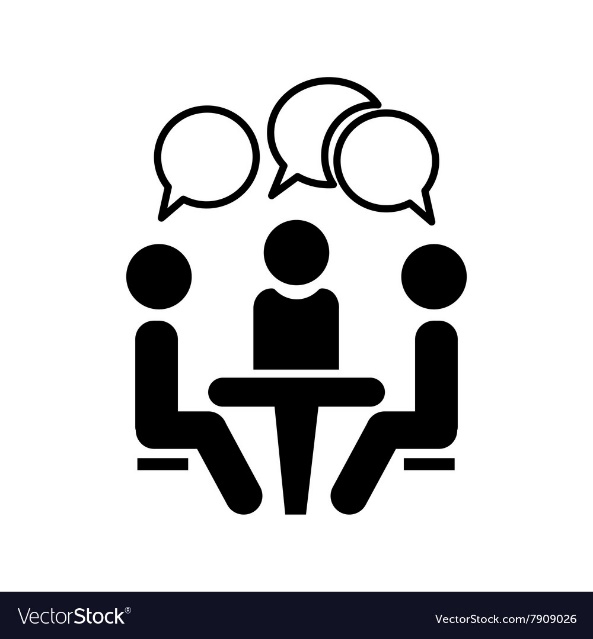 * European Regional Development Fund of Cohesion Policy
EUI support of the Urban Agenda for the EU and intergovernmental cooperation on urban matters
European dialogue meeting 26 May 2020 – German Presidency presentation on the new Leipzig Charter
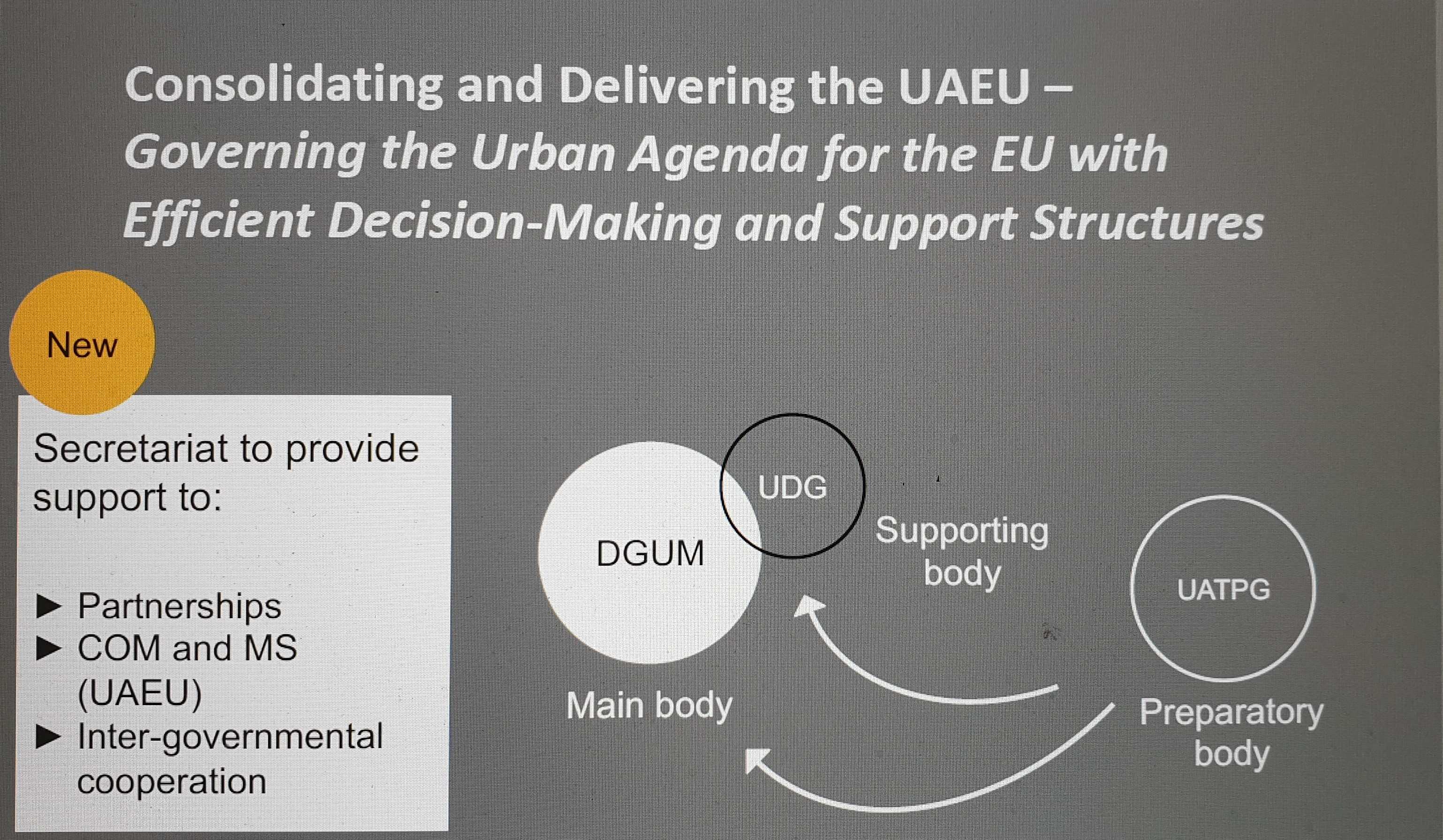 EUI Knowledge Sharing Platform (web-portal)
Specific objectives
Develop into knowledge base (incl. data) in support of urban policy design & implementation 
Improve access to horizontal & thematic urban knowledge 
Main focus
Capacity building
Innovative Actions
Article 9 cities of Cohesion Policy

Urban Agenda for the EU and its Thematic Partnerships
The aim is also to interconnect gradually with other urban initiatives of the EU and internationally
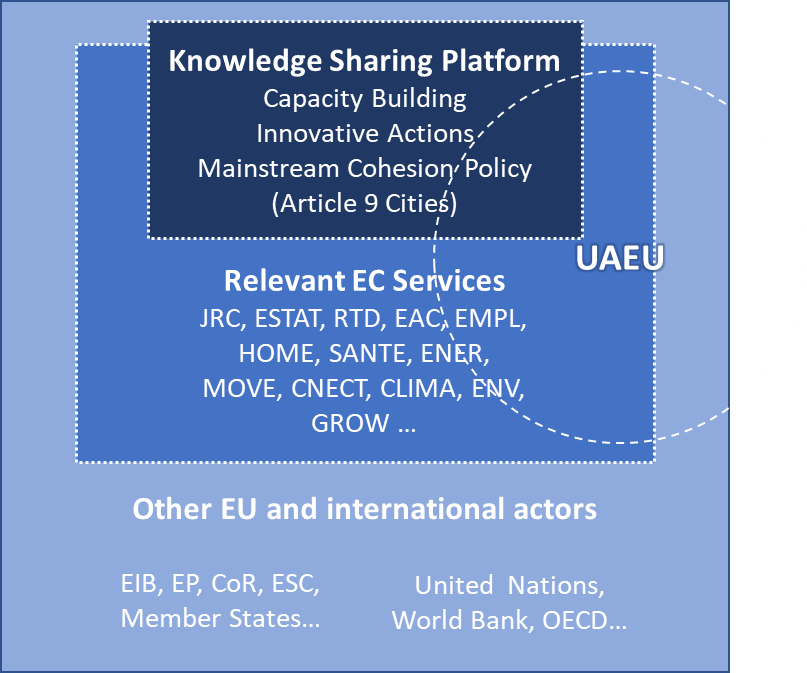 Next steps
European Commission will continue preparatory activities of EUI together with main stakeholders in 2020
Designing of activities that improve coordination and coherence between the urban support tools of Cohesion Policy 
Dialogue with Member States and other urban actors on how to support the Urban Agenda for the EU and intergovernmental cooperation on urban matters in the frame of EUI (UDG & DGUM meetings in autumn 2020)
Governance structure of EUI
Final preparations…
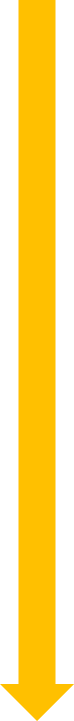 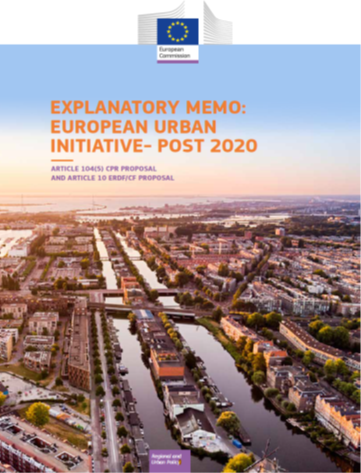 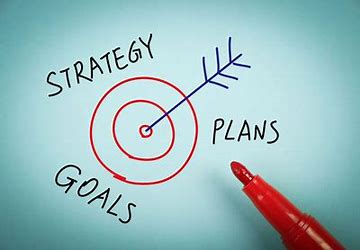 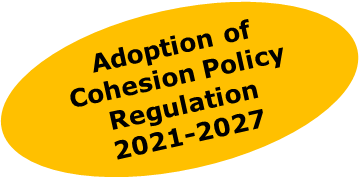 Thank you!Q&A
Help us assess the UIA Initiative and prepare for the future programming period – surveys open until 5 June 2020 !

Survey open to all:
https://www.surveymonkey.co.uk/r/UIA_Open_Survey
Survey dedicated to UIA beneficiaries:
https://www.surveymonkey.co.uk/r/UIA_Applicant_Survey